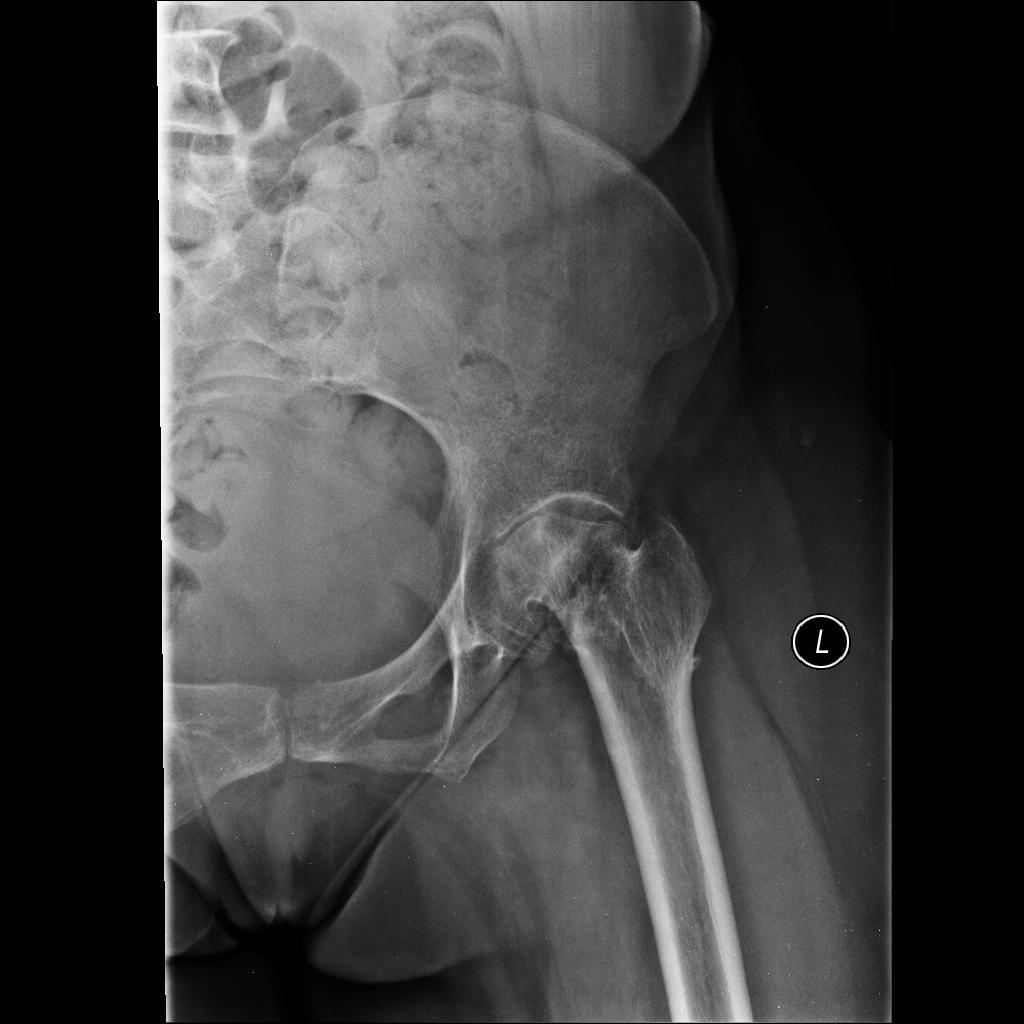 Dysplastic Acetabulum 
and shortening of left leg  
about 3.5 cm
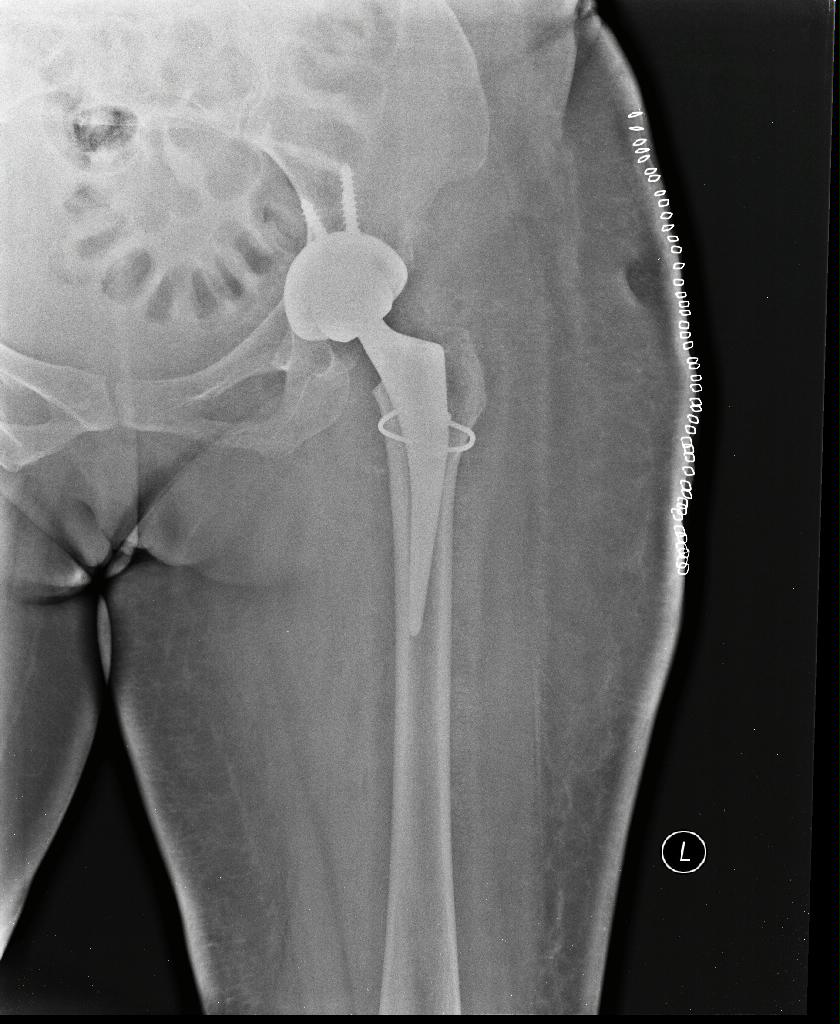 Charoulla
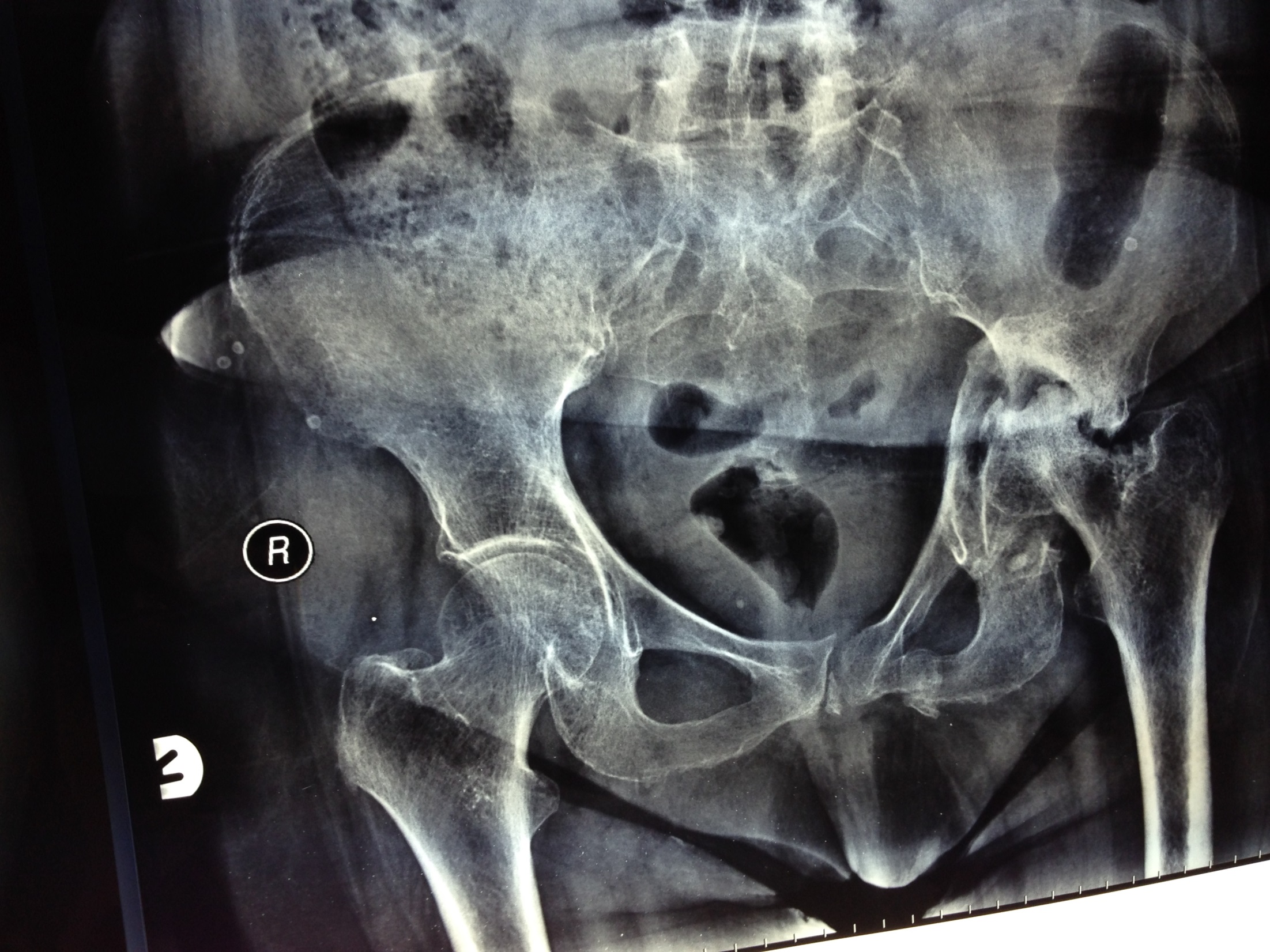 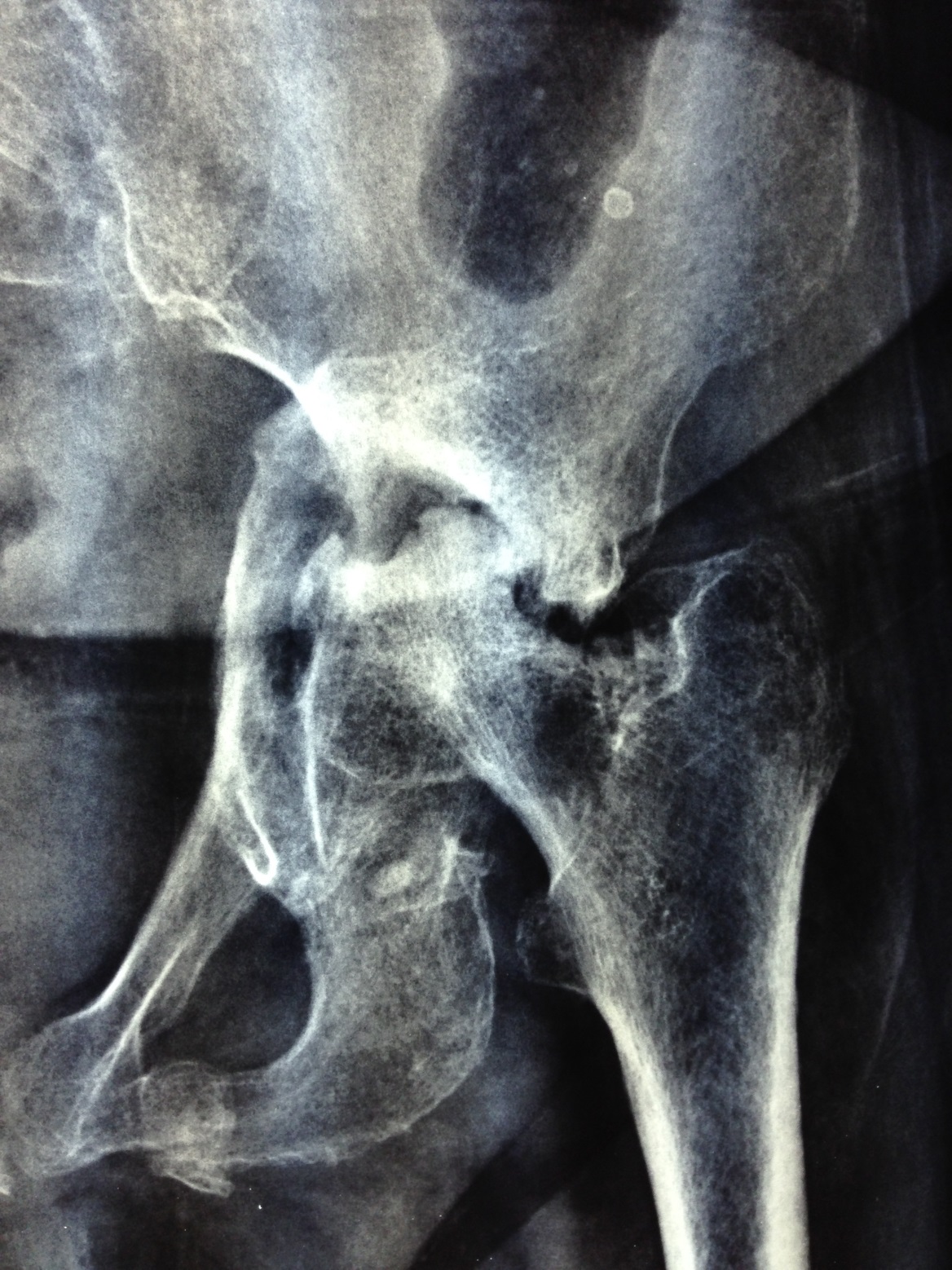 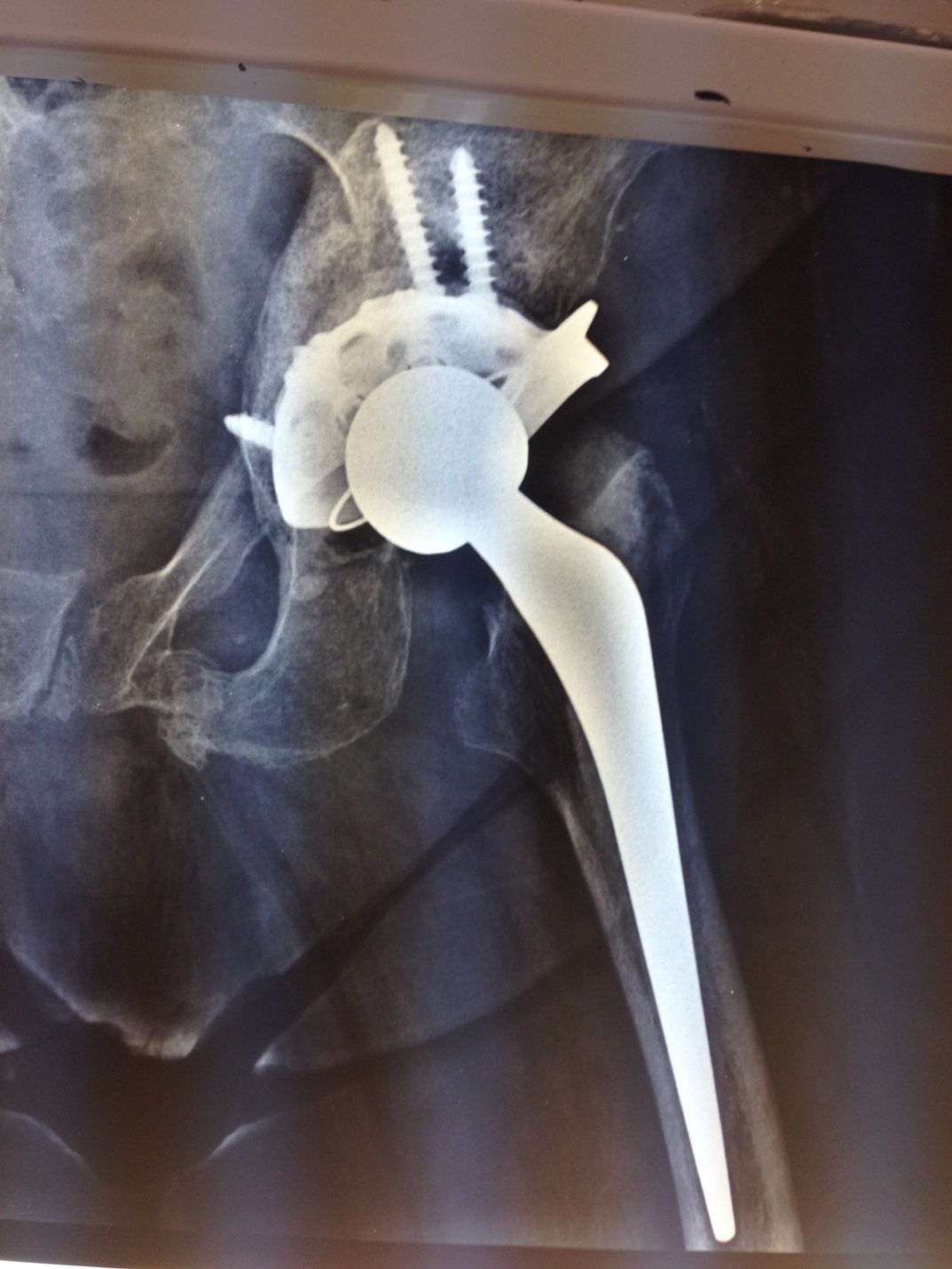 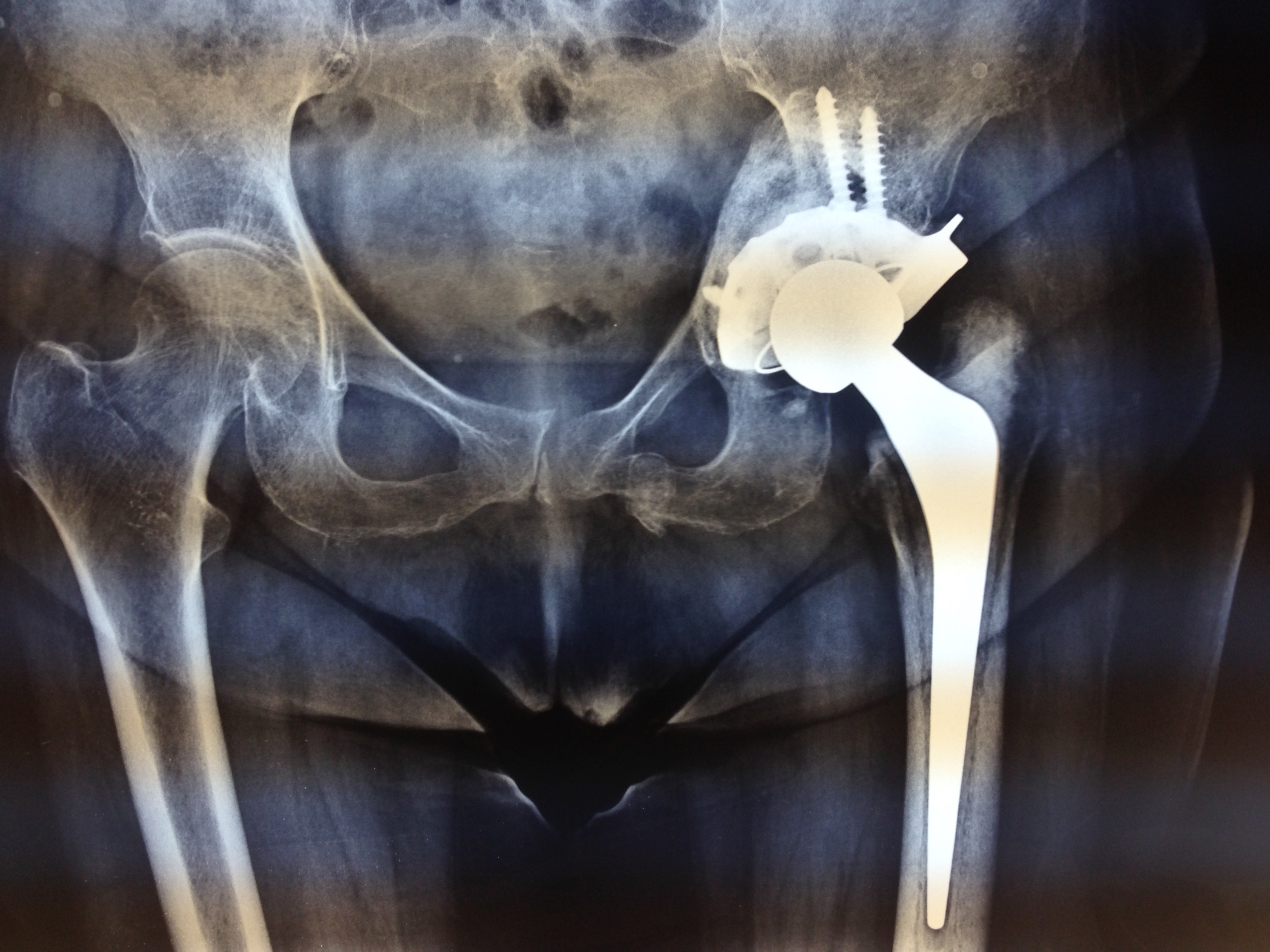 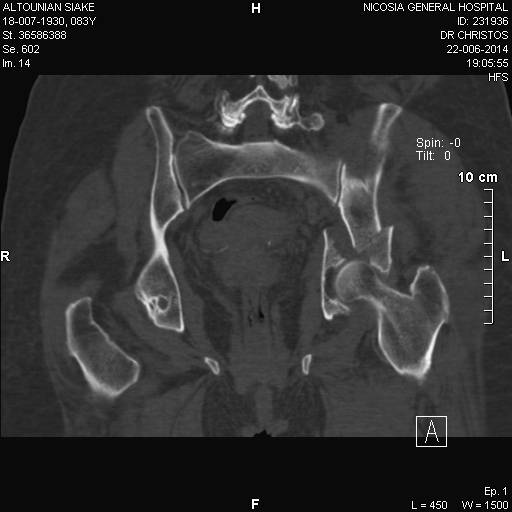 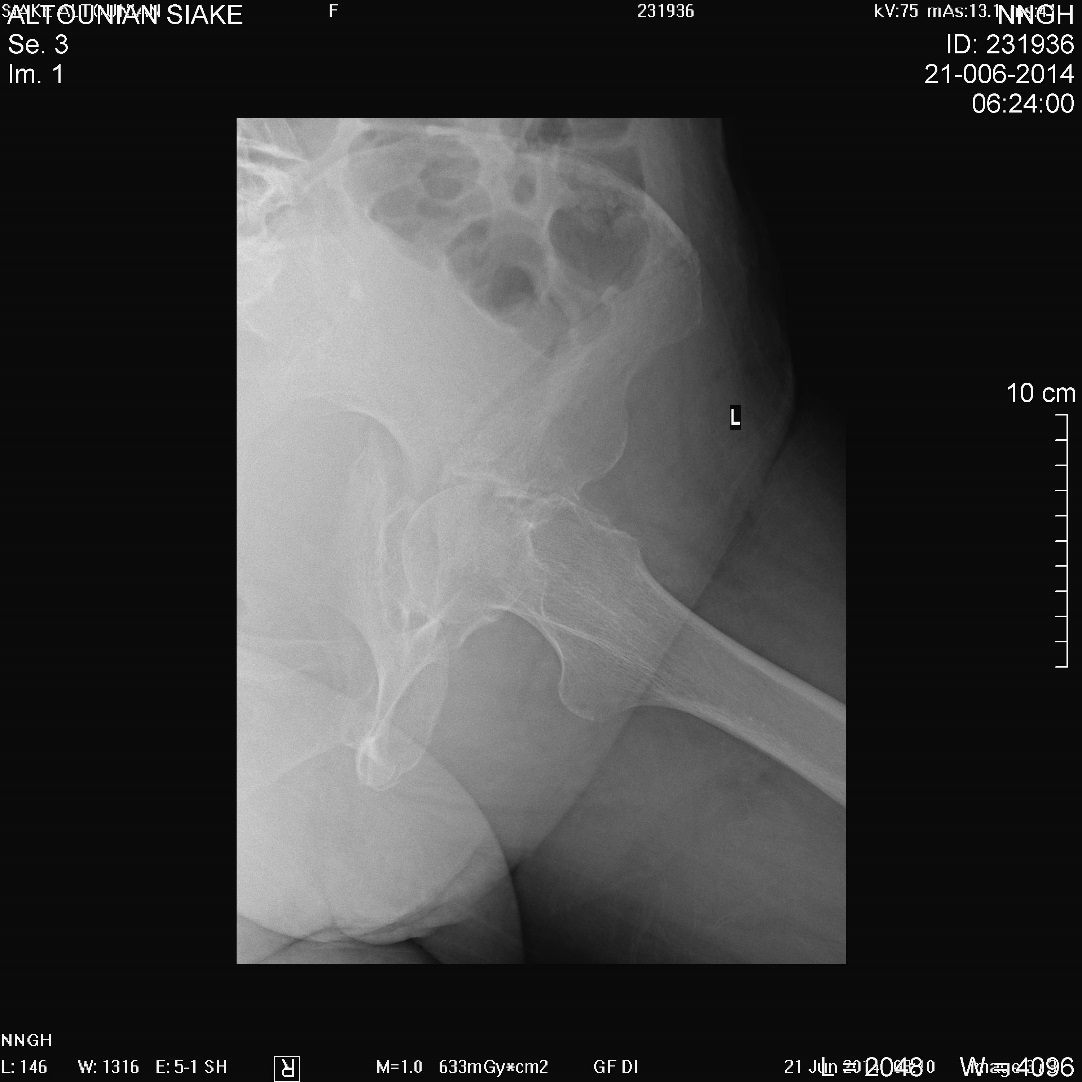 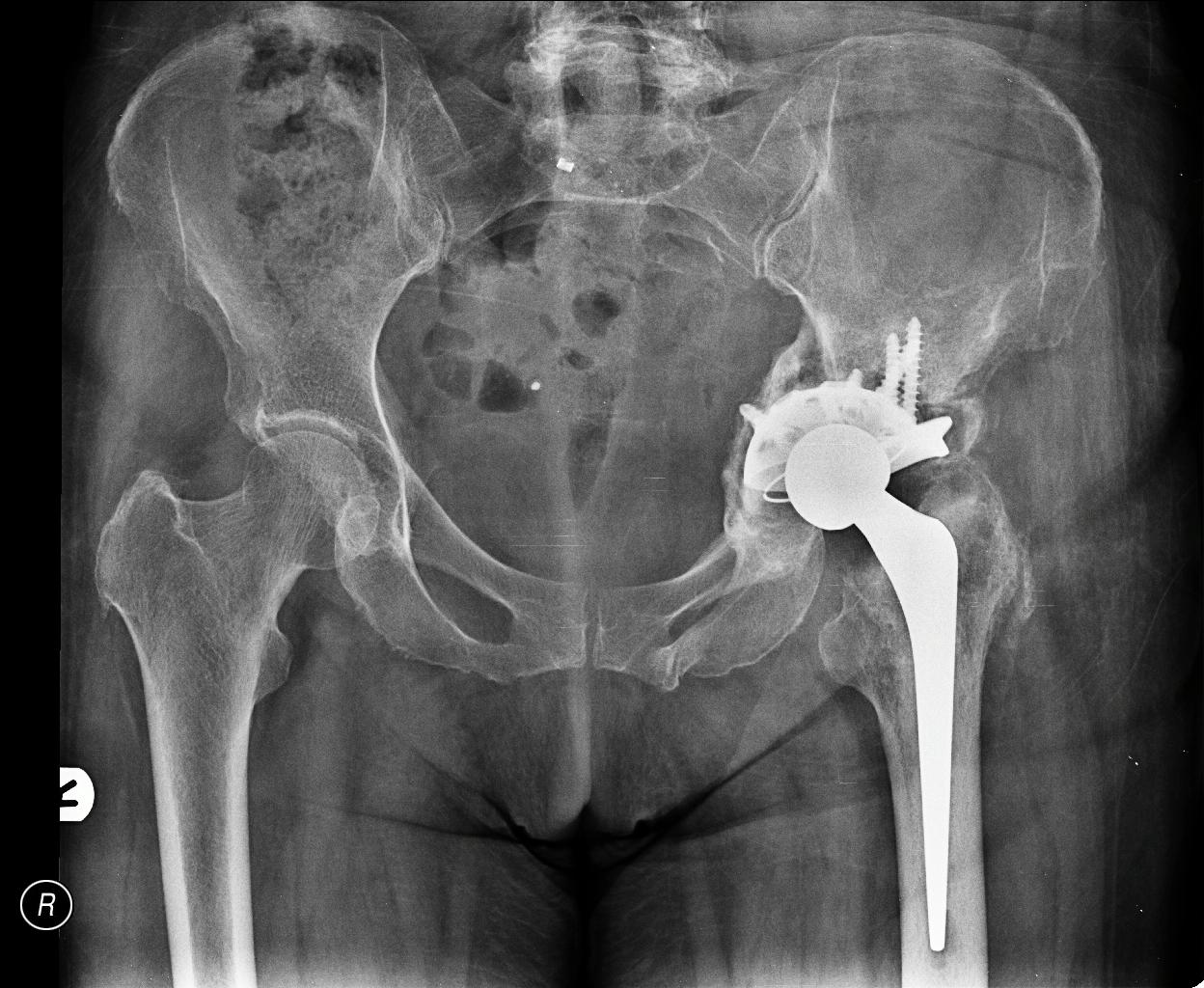 Fracture acetabulum
and central dislocation
femoral head. THR with
reconstruction  cup on the 
acetabulum.
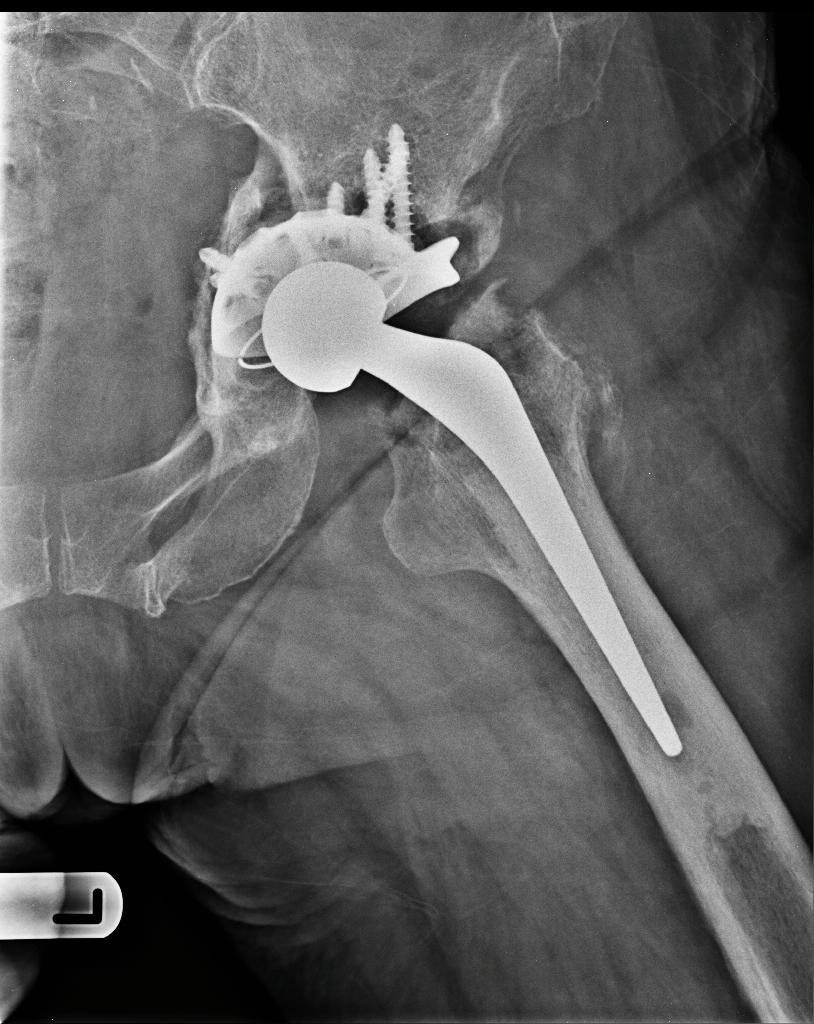 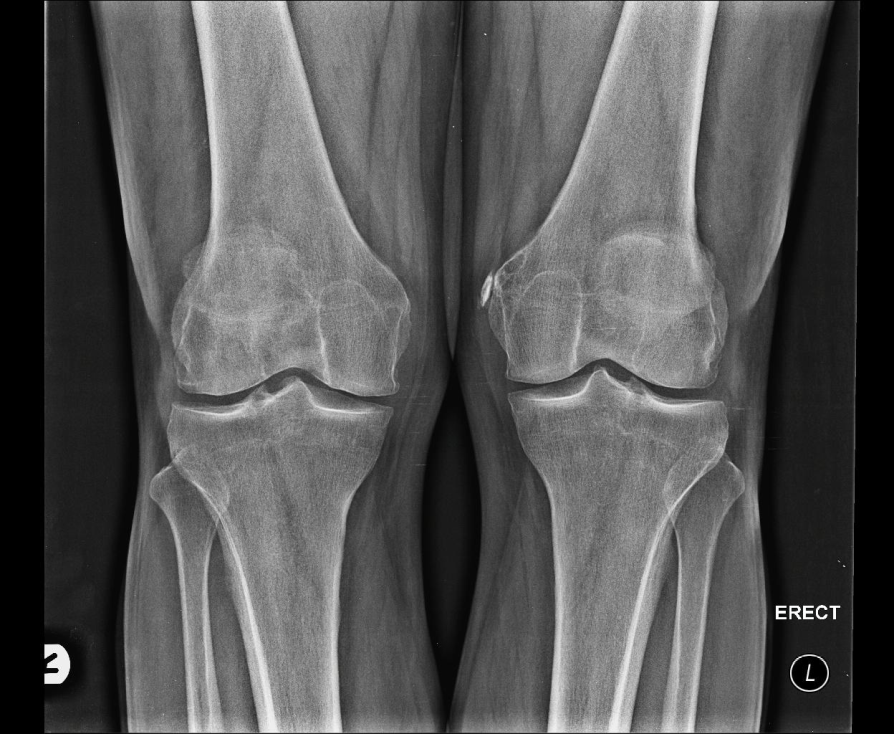 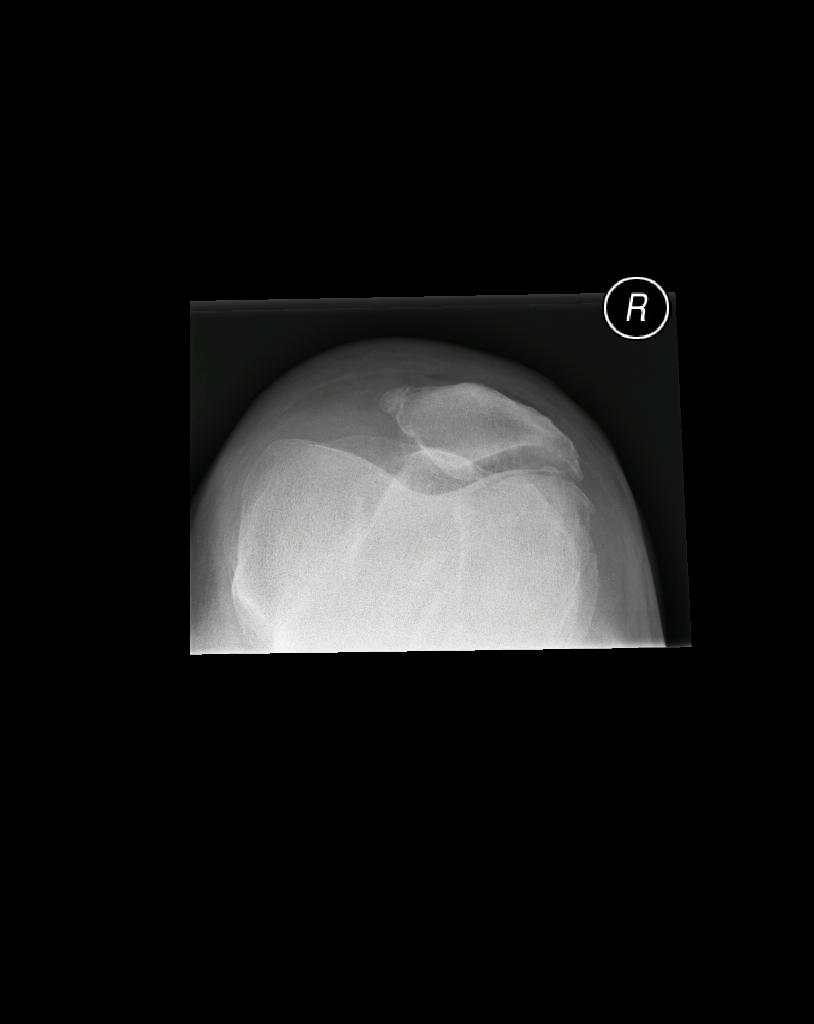 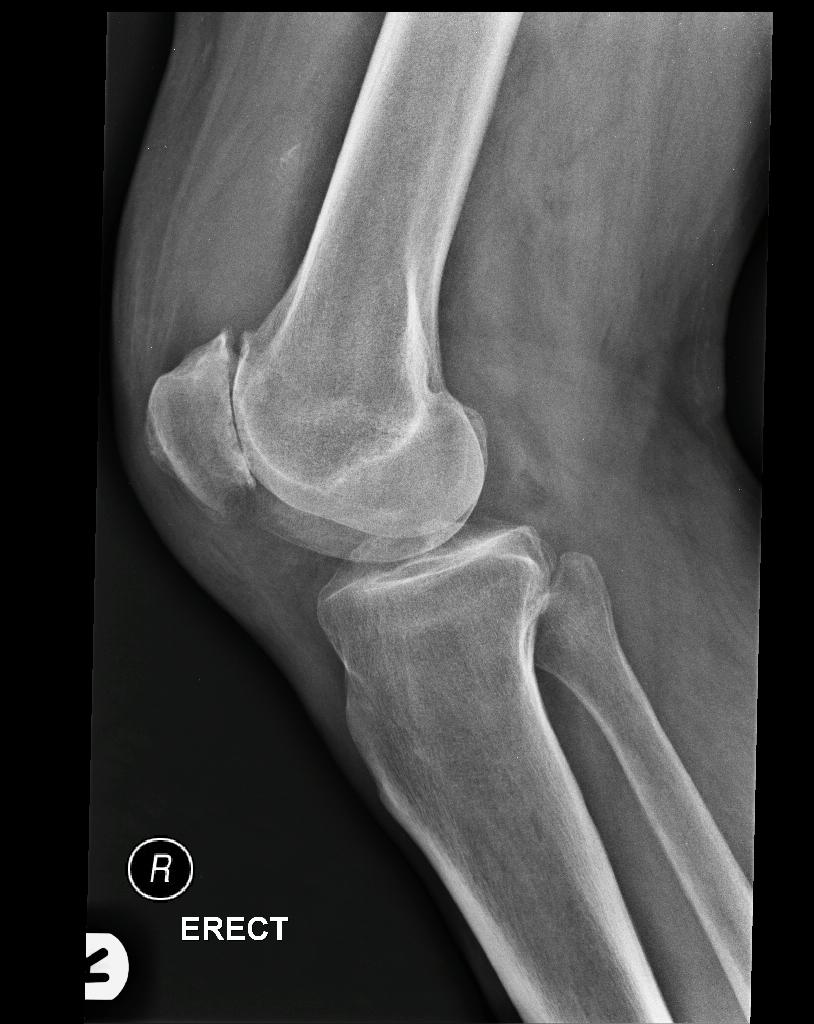 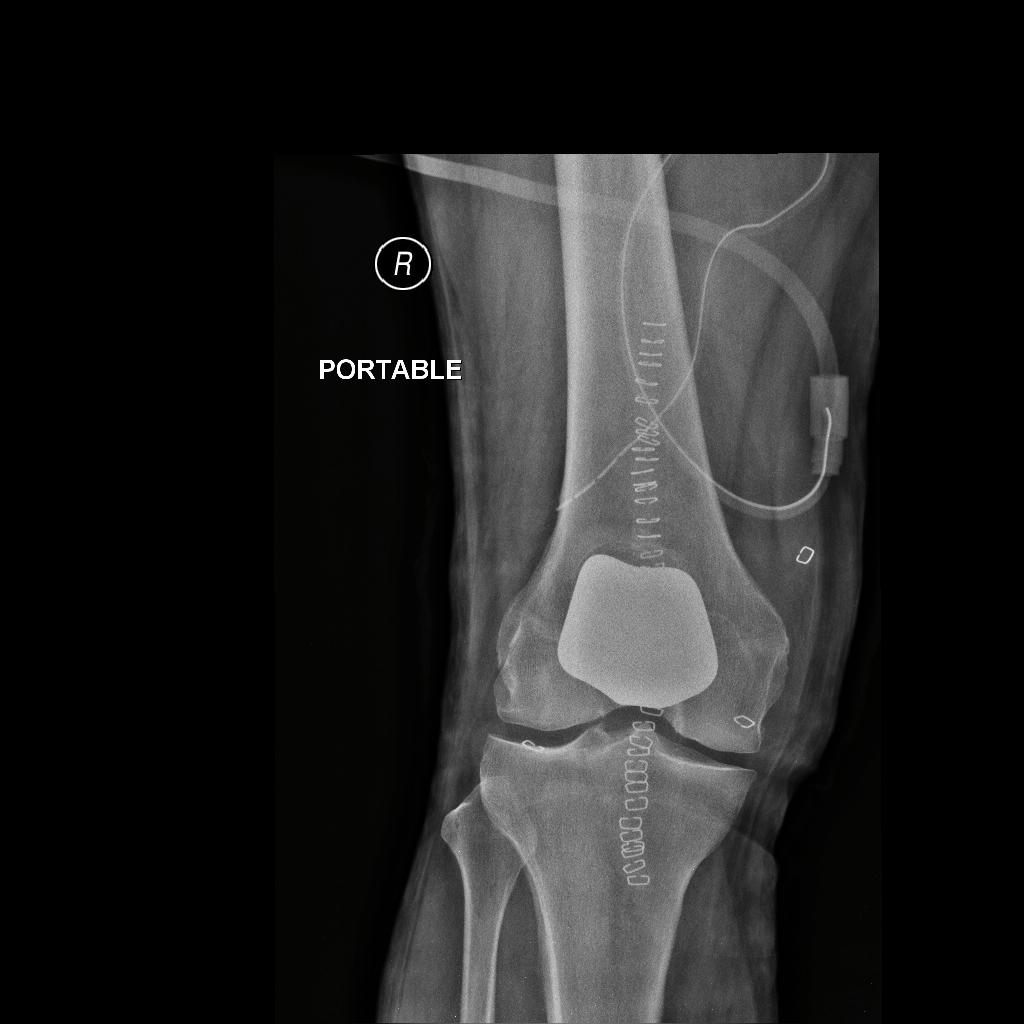 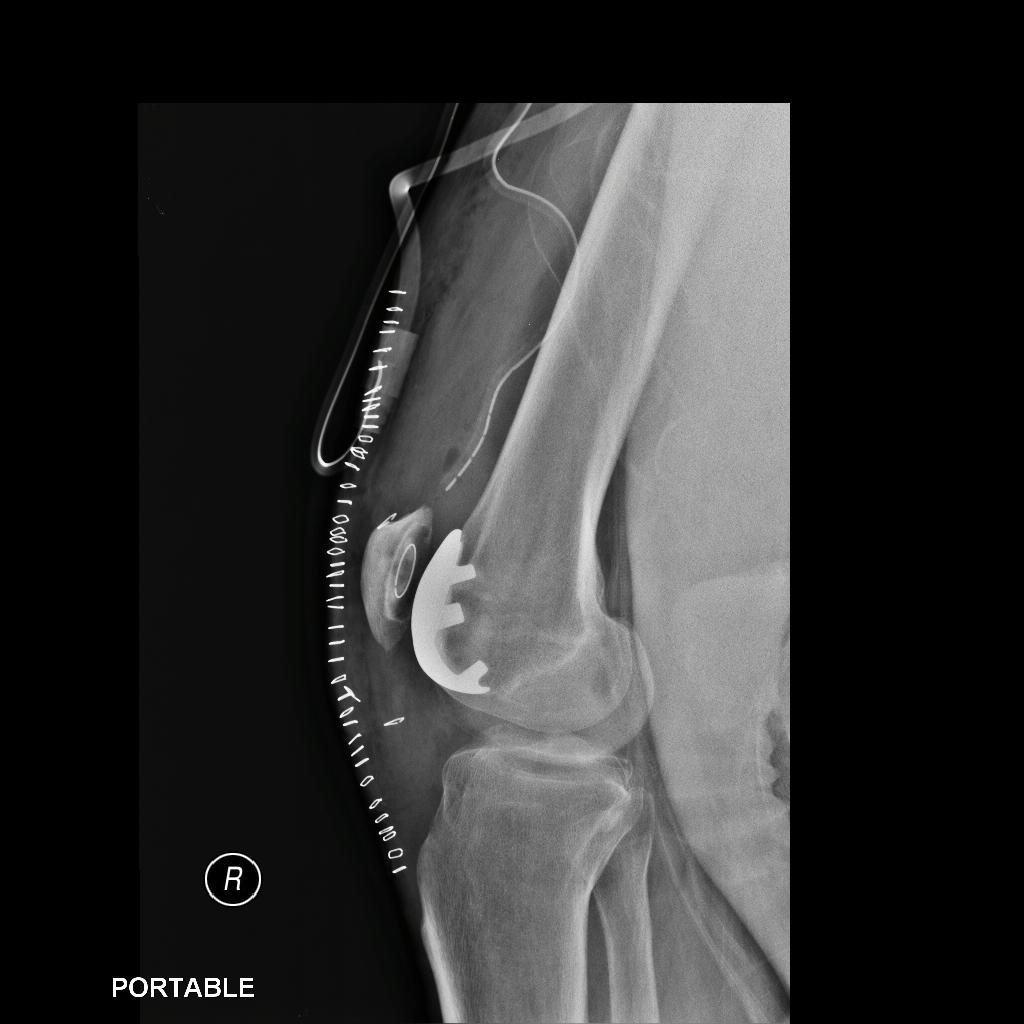 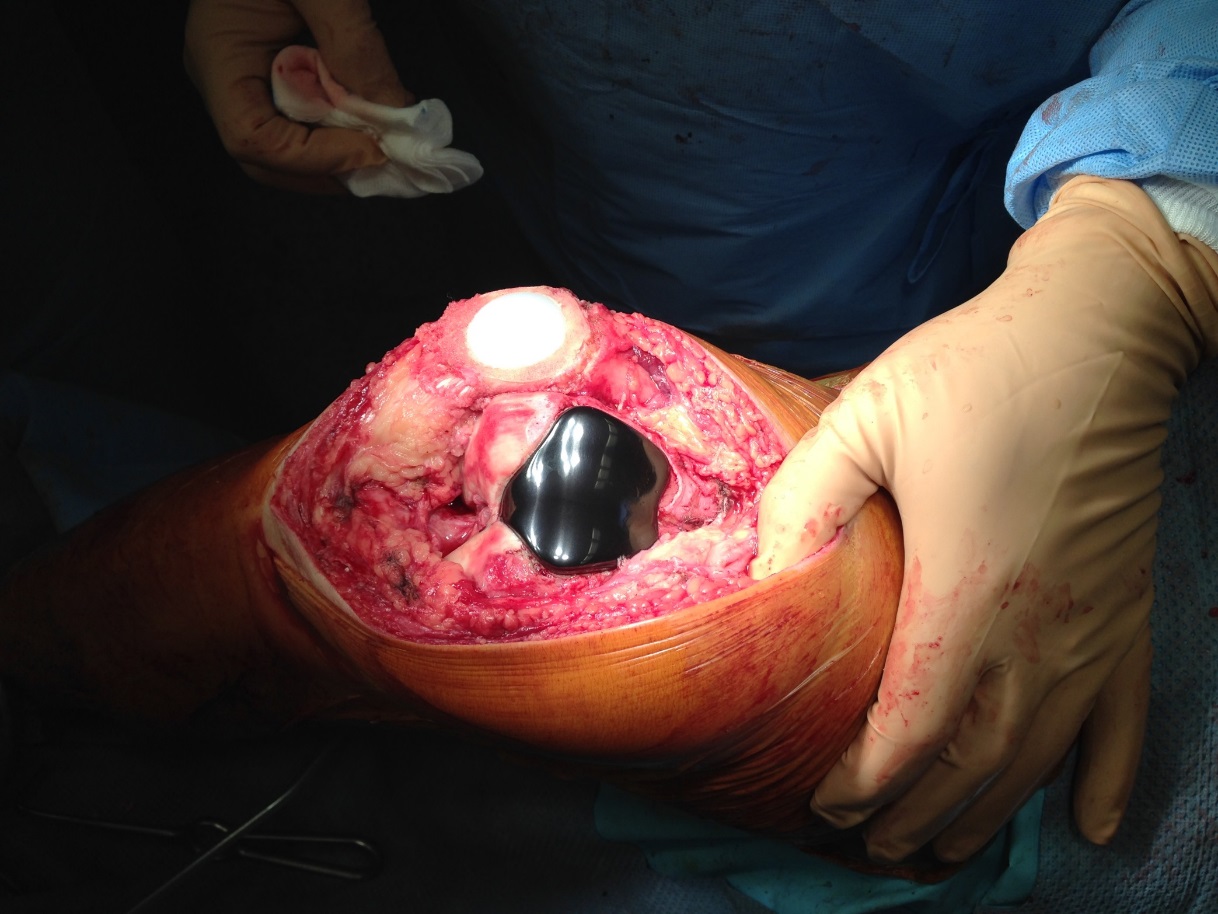 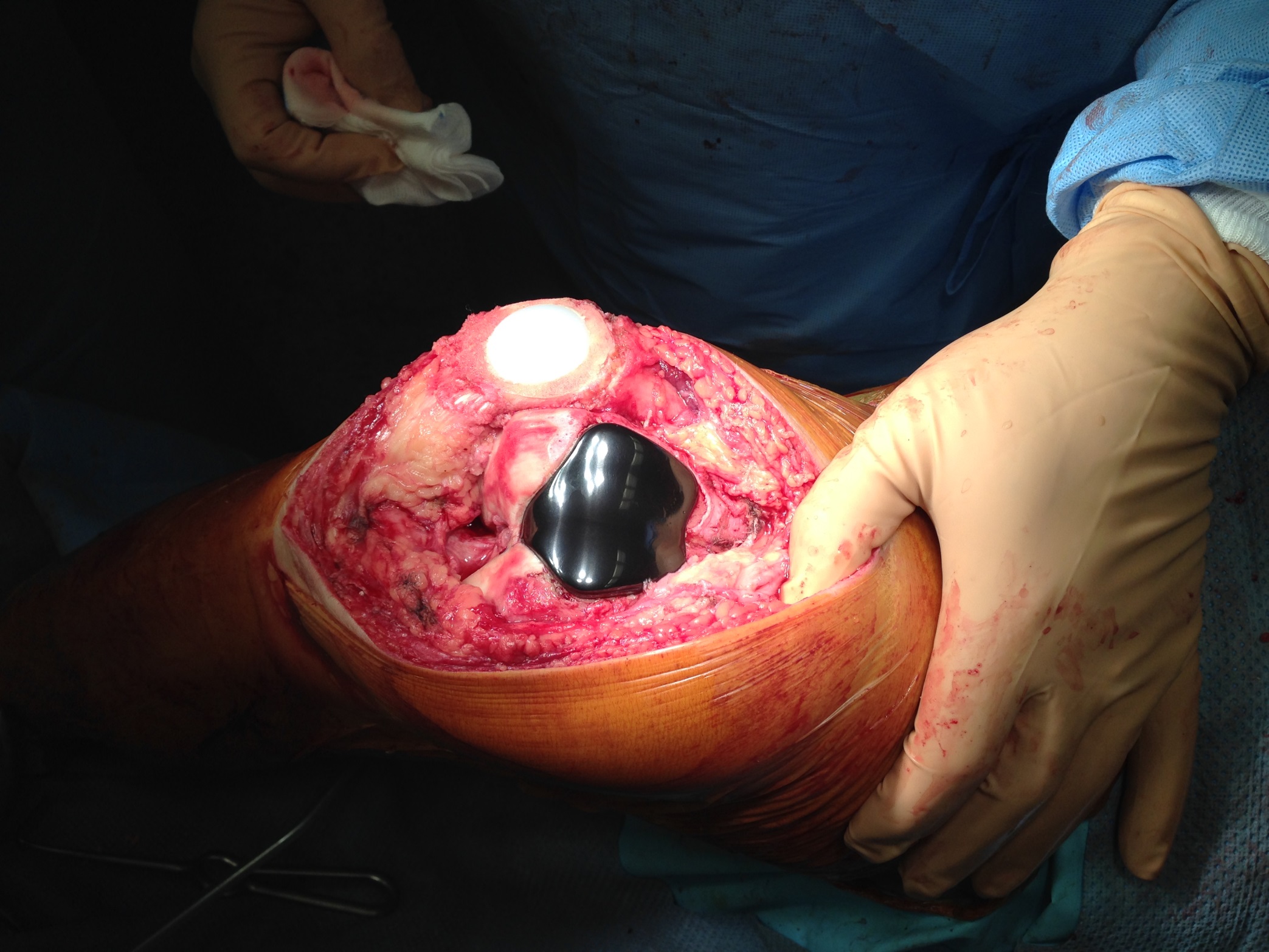